WPLP Subcommittee
January 21, 2020
Following robust Board discussion at the January 9, 2020 JPB meeting, staff made the following changes to the RCUP: 
Overview of Allowable Uses (Page 8 of Updated RCUP): 
Includes language about grade separation projects and joint development projects that are integrated with capital projects in the overview of allowable uses 
Allowable Uses Tables (Page 9 – 14 of Updated RCUP):
Includes “hotels” and “air rights” in the allowable uses tables as appropriate
Summary of Changes in Updated RCUP, from January Draft
2
1
Following robust Board discussion at the January 9, 2020 JPB meeting, staff made the following changes to the RCUP: 
Procedures for RCUP Review (Page 7 of the Updated RCUP): 
Staff recognize that some Board members have concerns that there should be Board review when short term leases are extended such that the cumulative lease term exceeds 5 years. 
Staff recognize that this issue deserves meaningful attention and discussion in the context of the JPB’s Policy of Property Conveyance. 
Staff intend to propose comprehensive updates to the Policy of Property Conveyance later this year, to ensure it is up-to-date and compatible with the RCUP, and bring it back to the Board for a full and meaningful discussion. 
Updated RCUP notes staff’s intention to update the Policy of Property Conveyance.
Summary of Changes in Updated RCUP, from January Draft (continued)
2
1
Following robust Board discussion at the January 9, 2020 JPB meeting, staff made the following changes to the Resolution to Adopt RCUP: 
Addition to note that the Board directs staff to review and propose updates to the Policy of Property Conveyance following RCUP adoption
Summary of Changes in Updated Resolution to Adopt RCUP, from January Draft
2
1
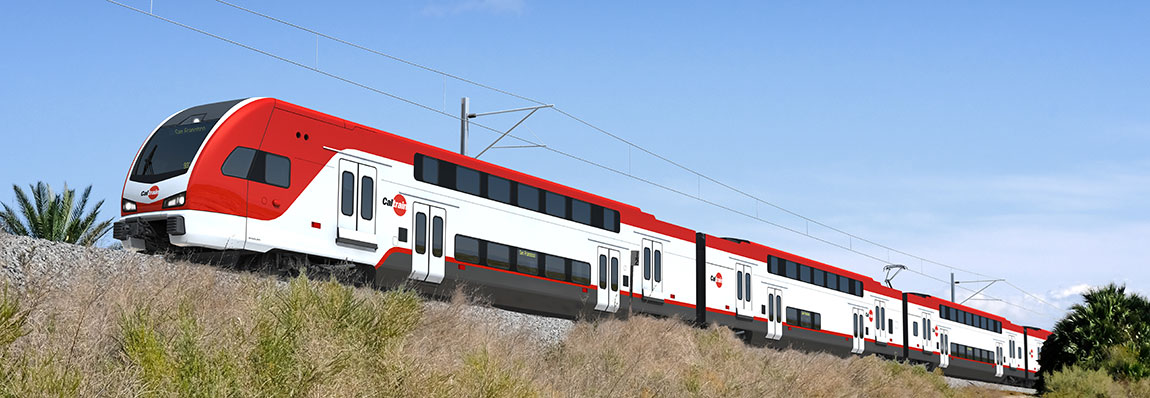 Thank you!